«Интеграция информационных и исследовательских технологий как элемент единой информационно- образовательной среды КОГОБУ ДО «Дворец творчества - Мемориал»
Демшина Наталья Владимировна, 
методист КОГОБУ ДО «Дворец творчества - Мемориал»
22 марта 2017 года
Составляющие единой информационной образовательной среды КОГОБУ ДО «Дворец творчества - Мемориал»
АИС «Аверс: Управление организацией дополнительного образования»
Официальный сайт КОГОБУ ДО «Дворец творчества - Мемориал»
Страницы учреждения на государственных сервисах и порталах
Неформальные страницы и группы учреждения и объединений в социальных сетях
Электронные учебно-методические комплексы к образовательным программам, в т.ч. электронные учебники
Программа повышения квалификации по информационным технологиям для педагогических работников Дворца
Дополнительные образовательные программы по информационным технологиям для обучающихся, в т.ч. сквозные
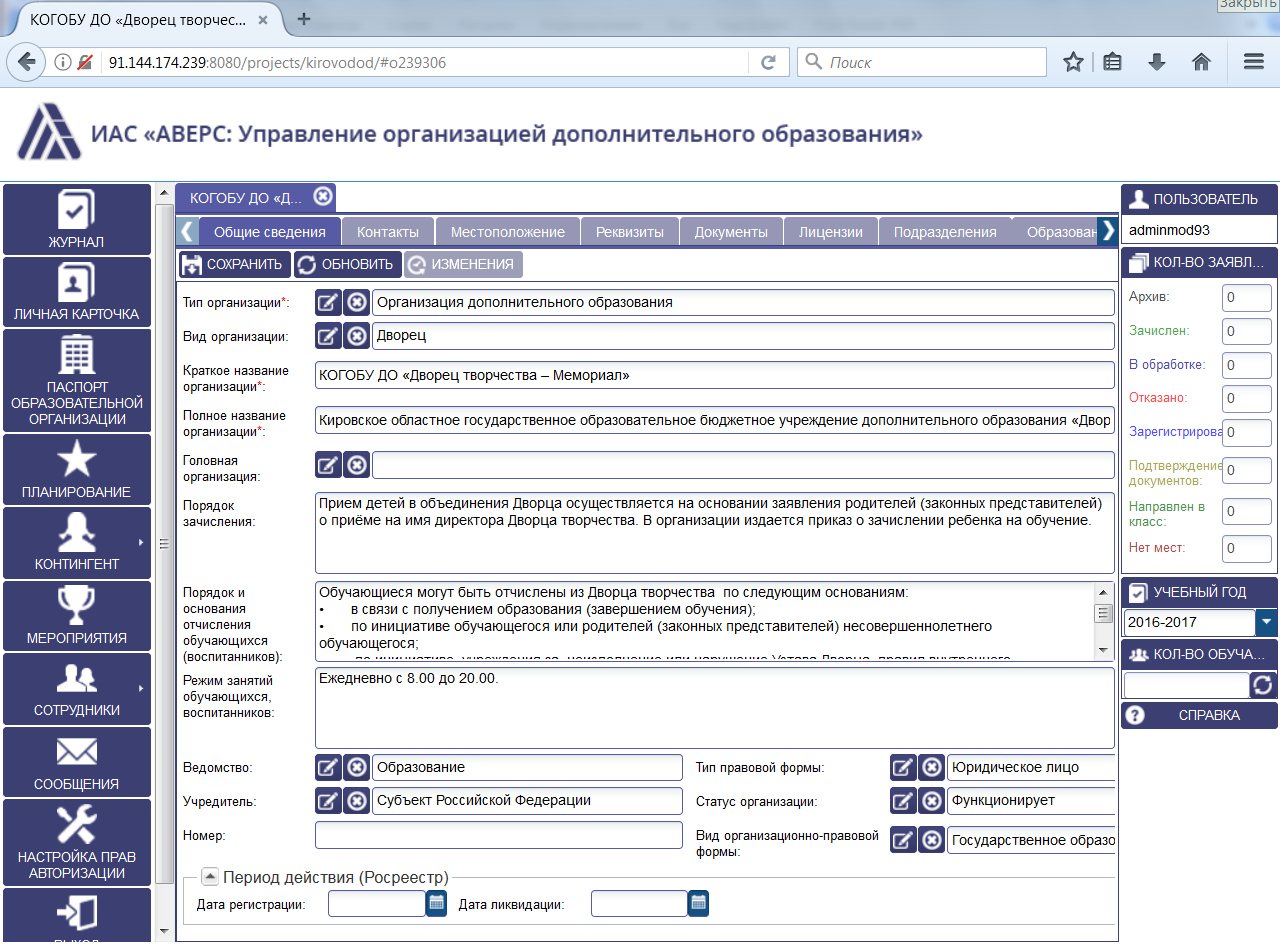 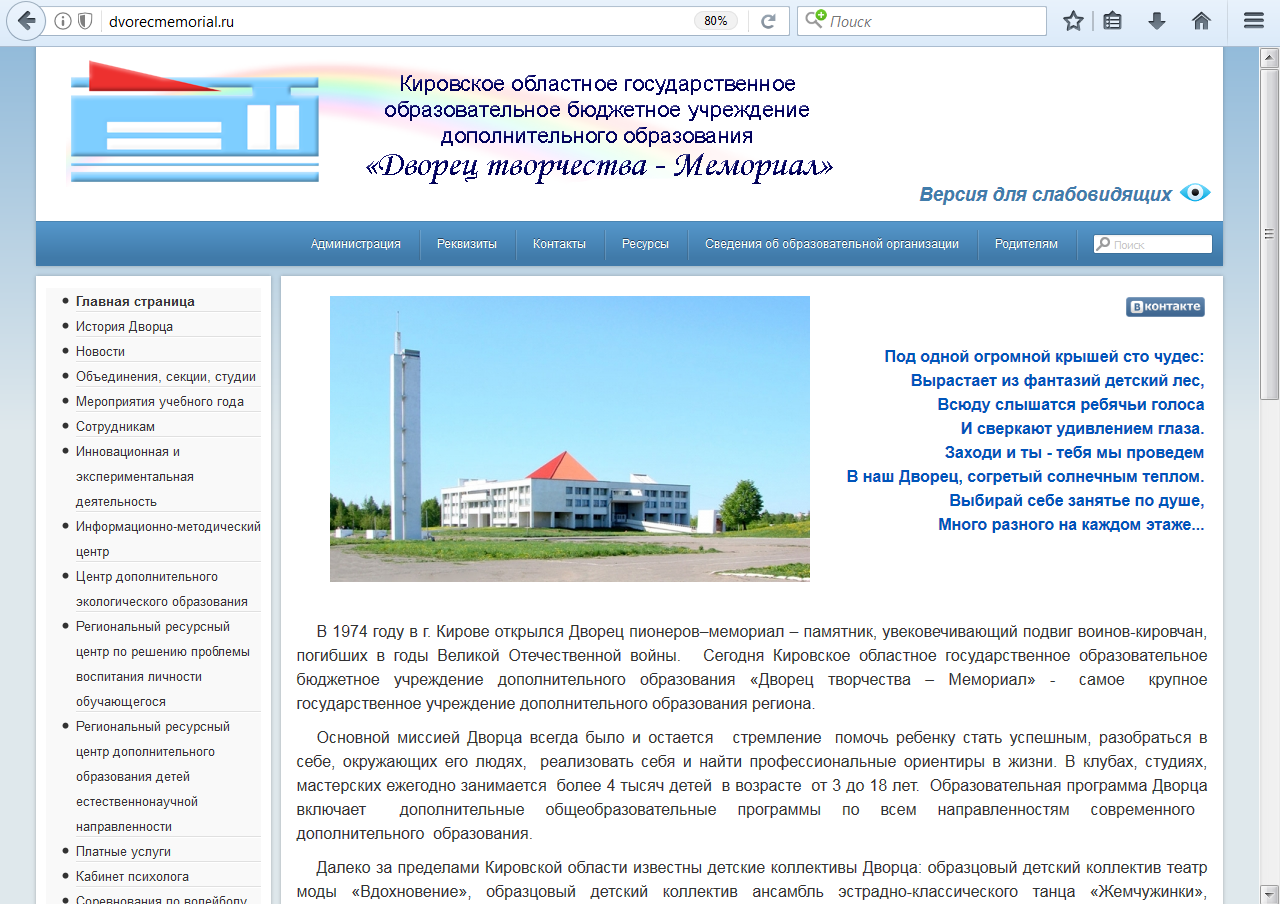 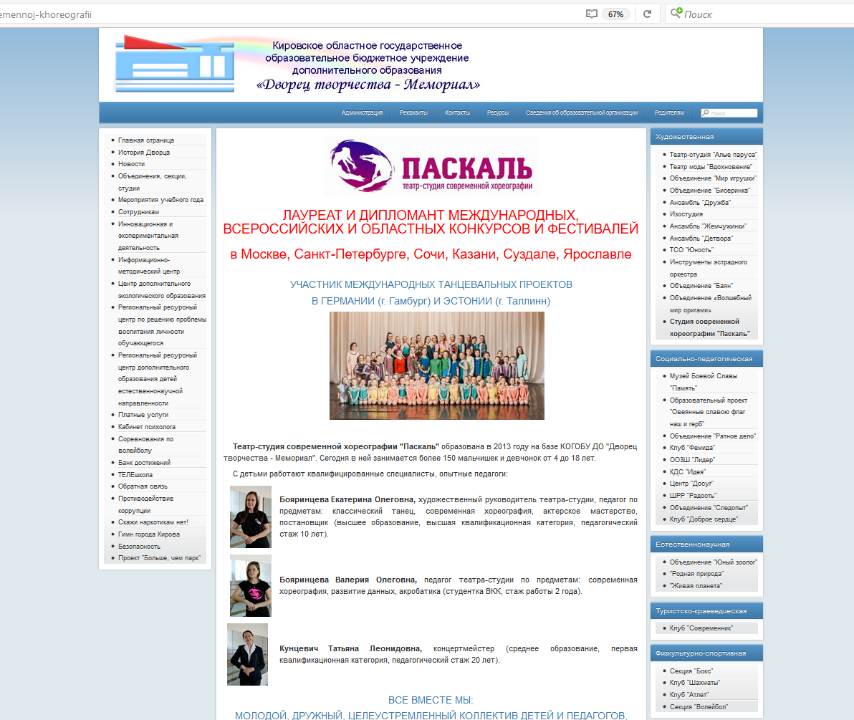 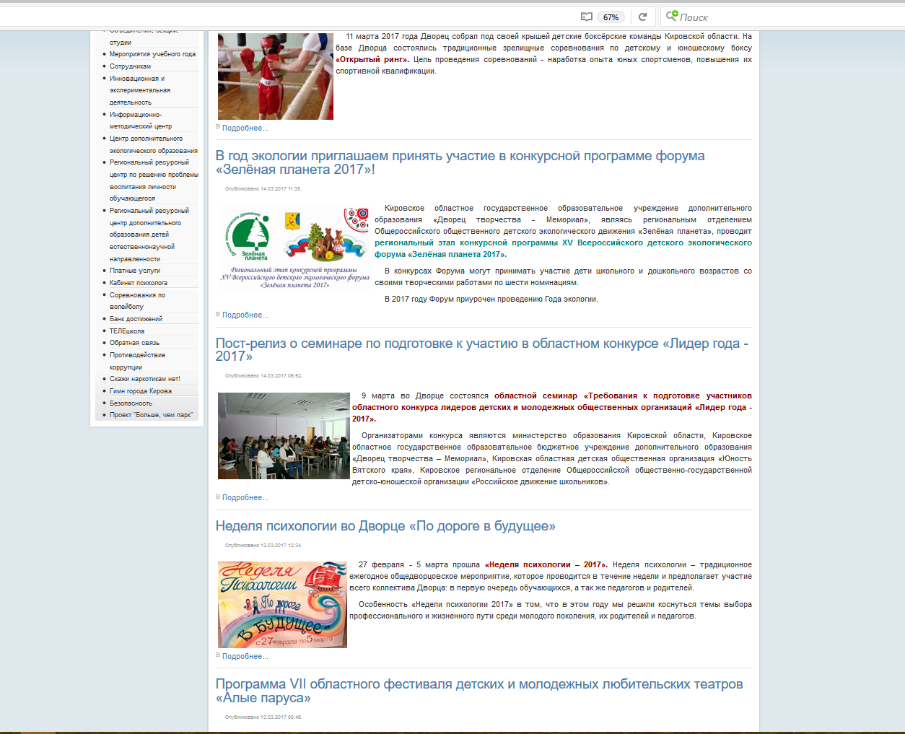 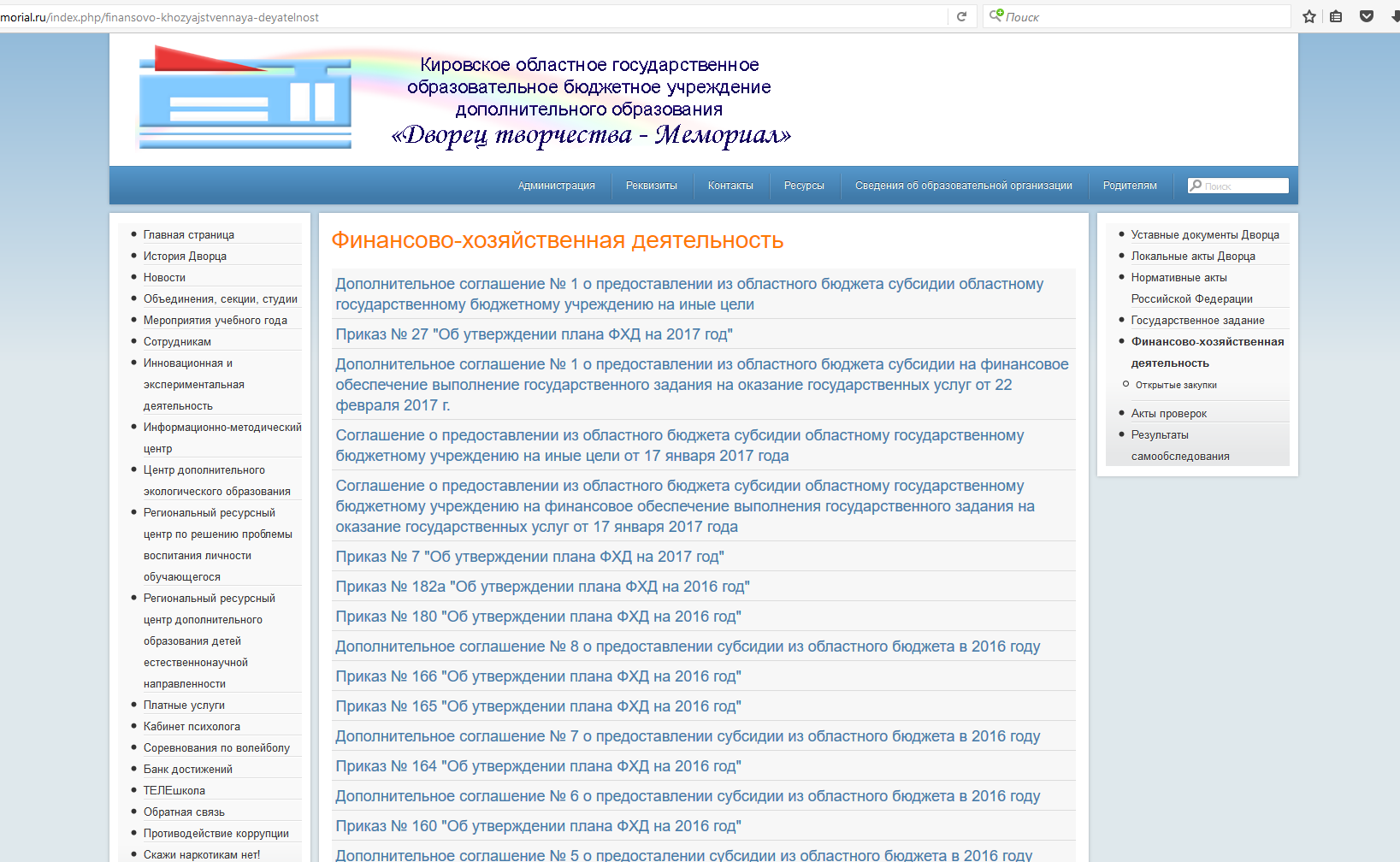 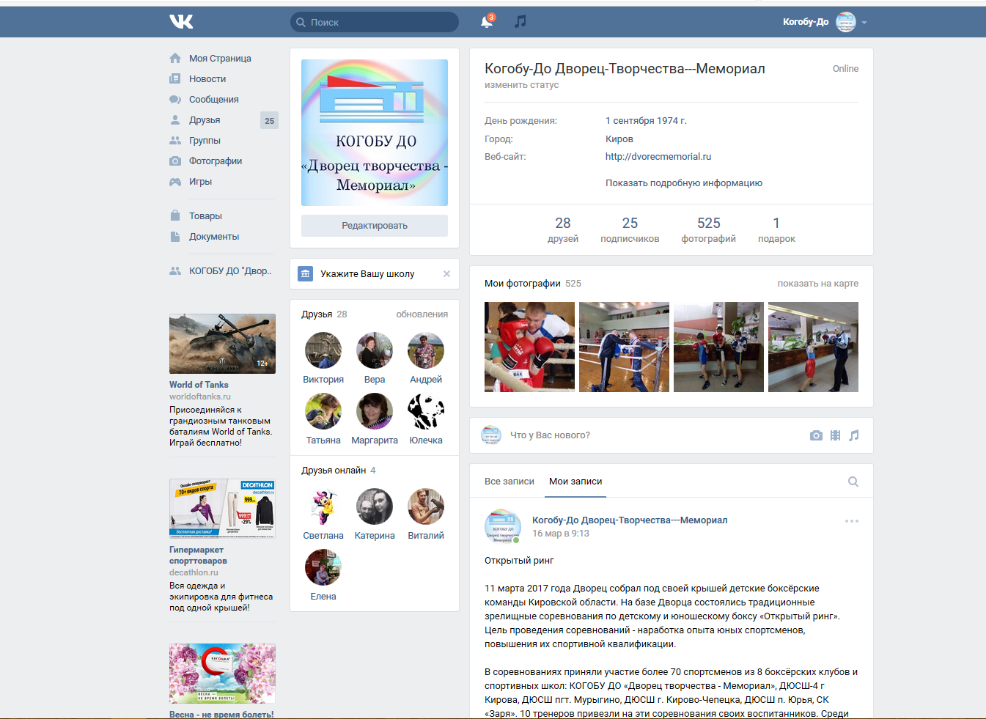 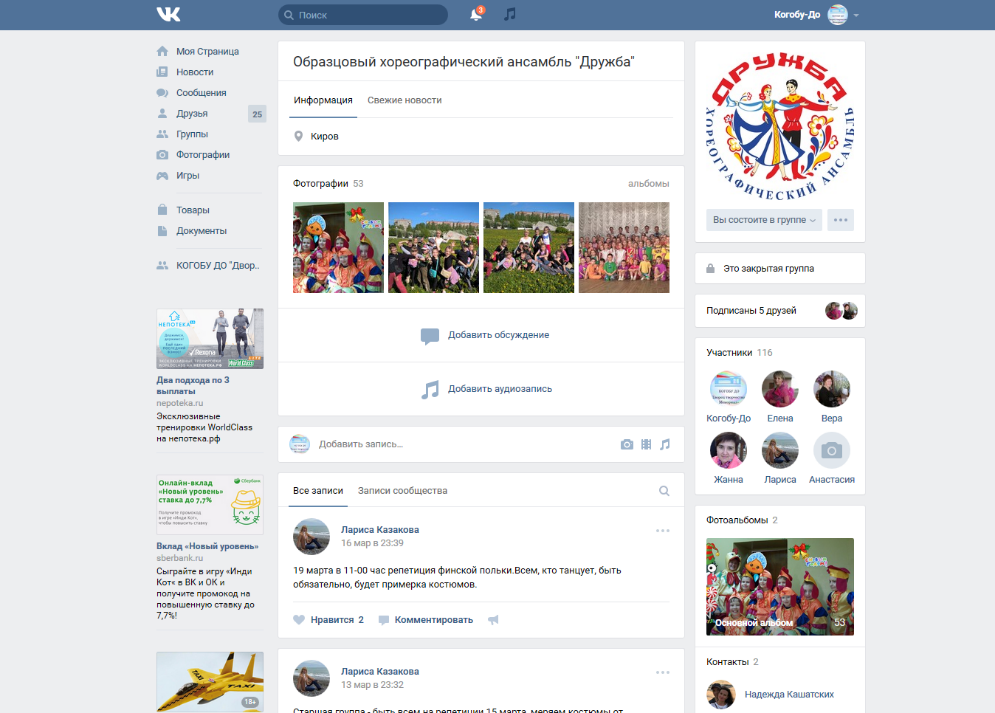 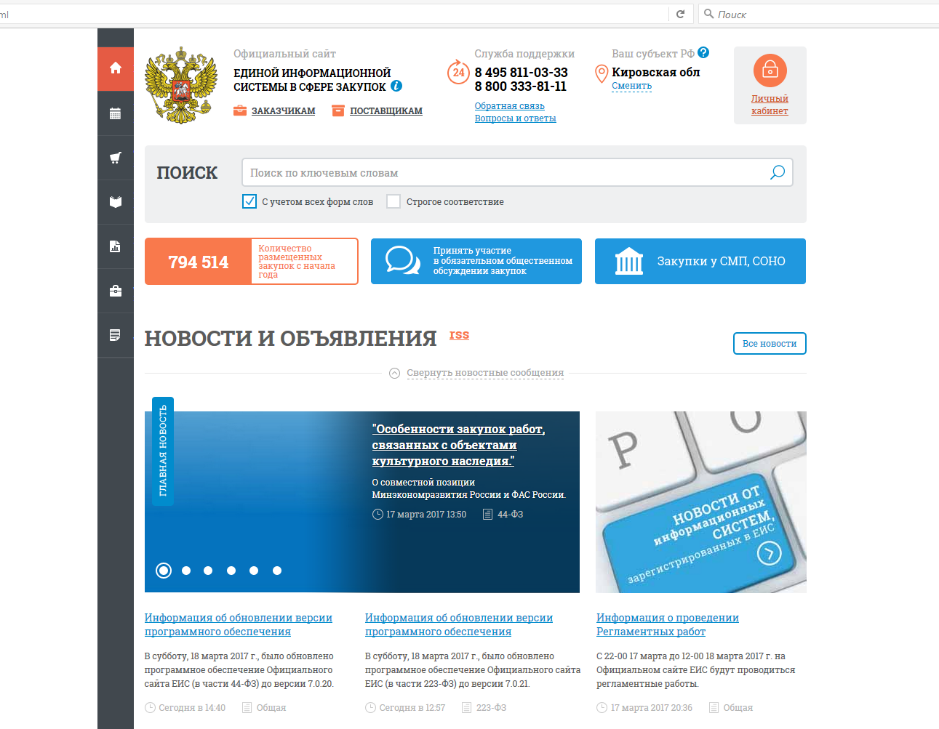 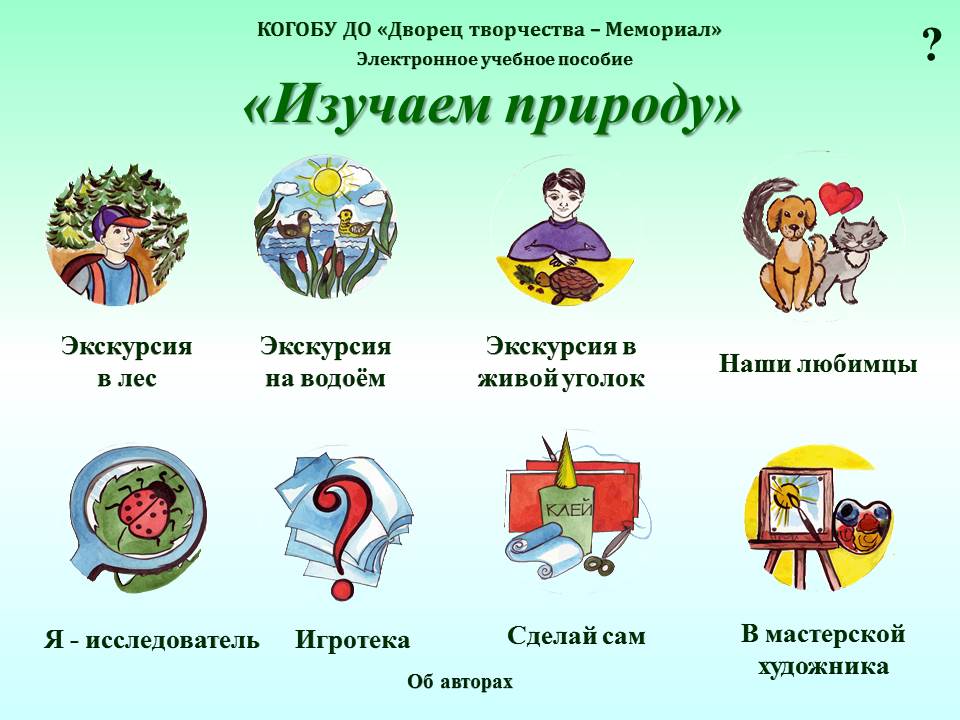 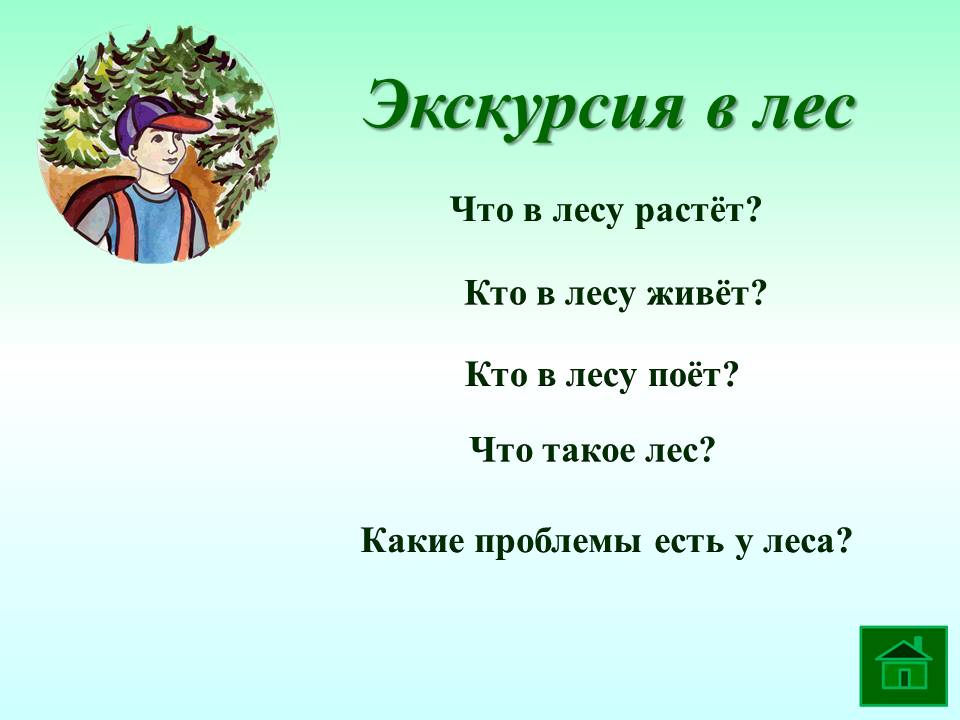 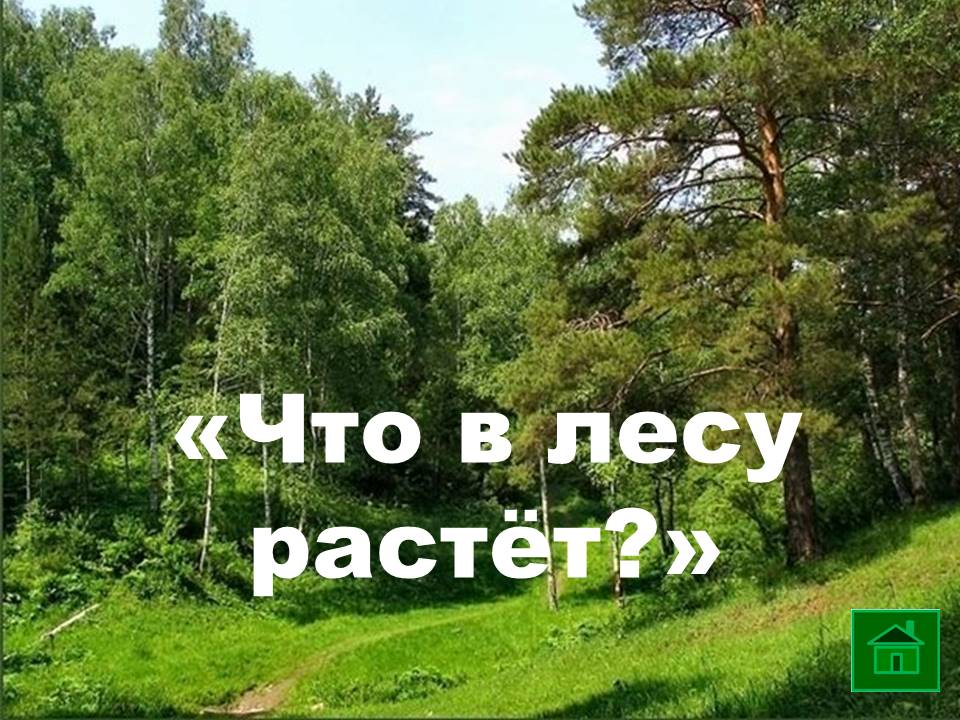 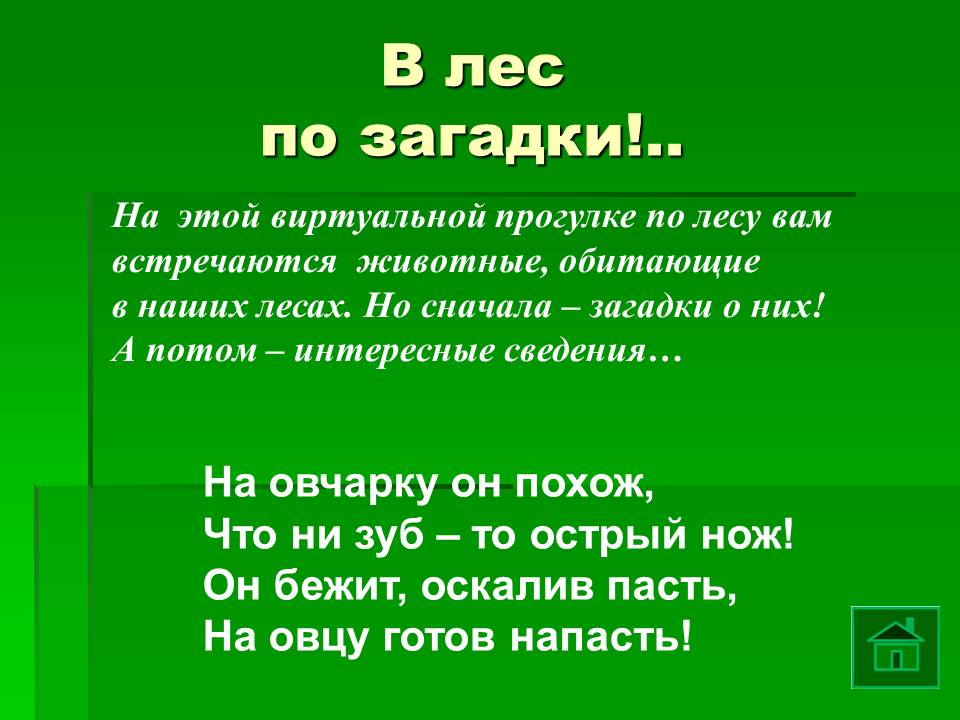 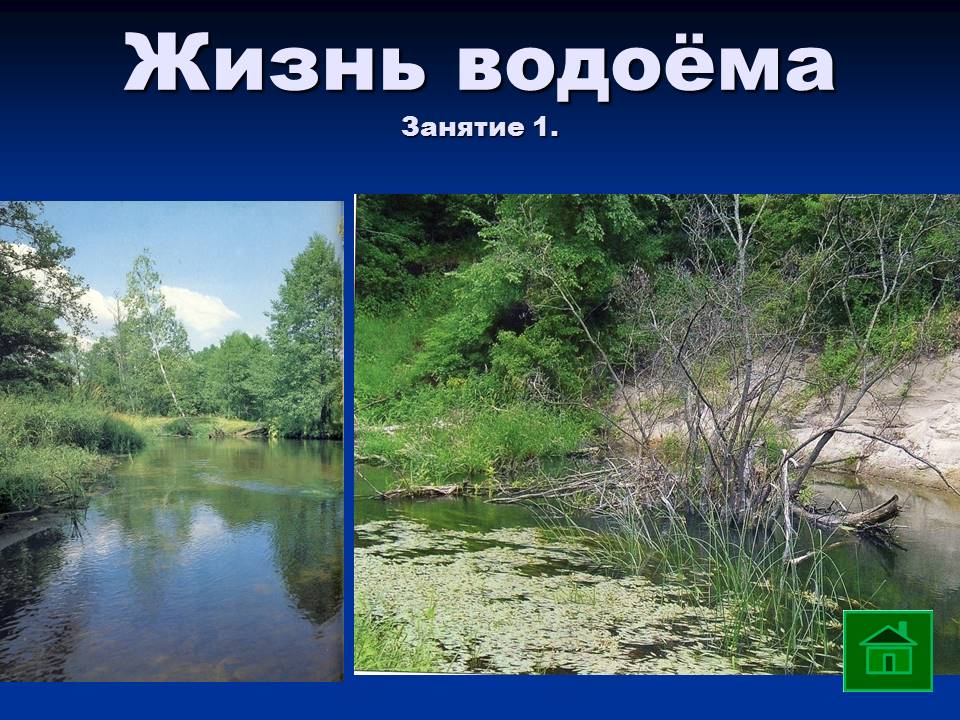 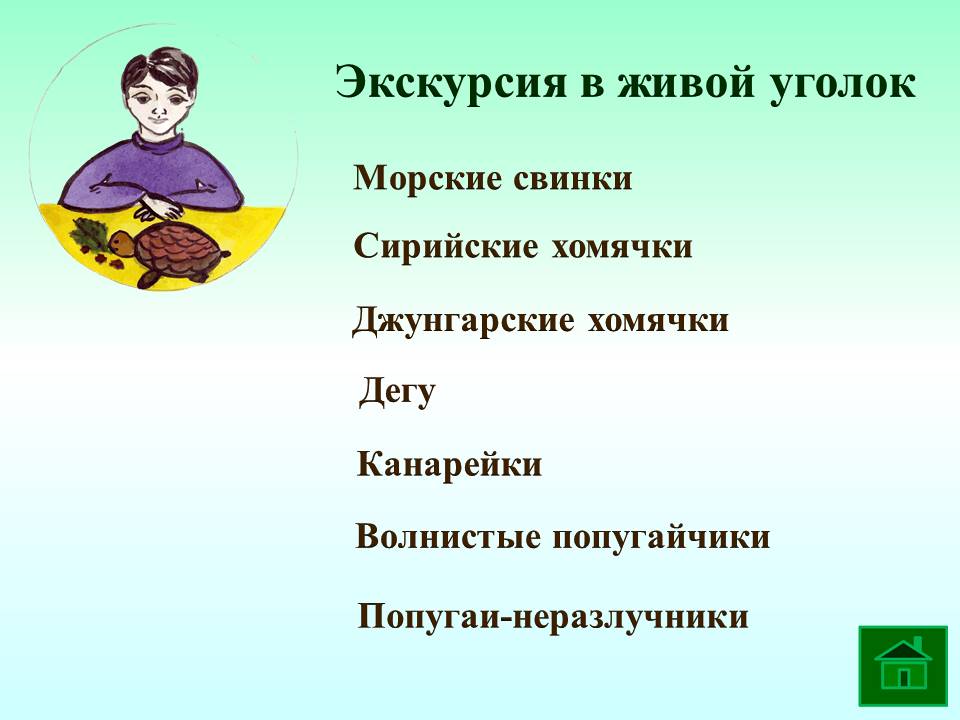 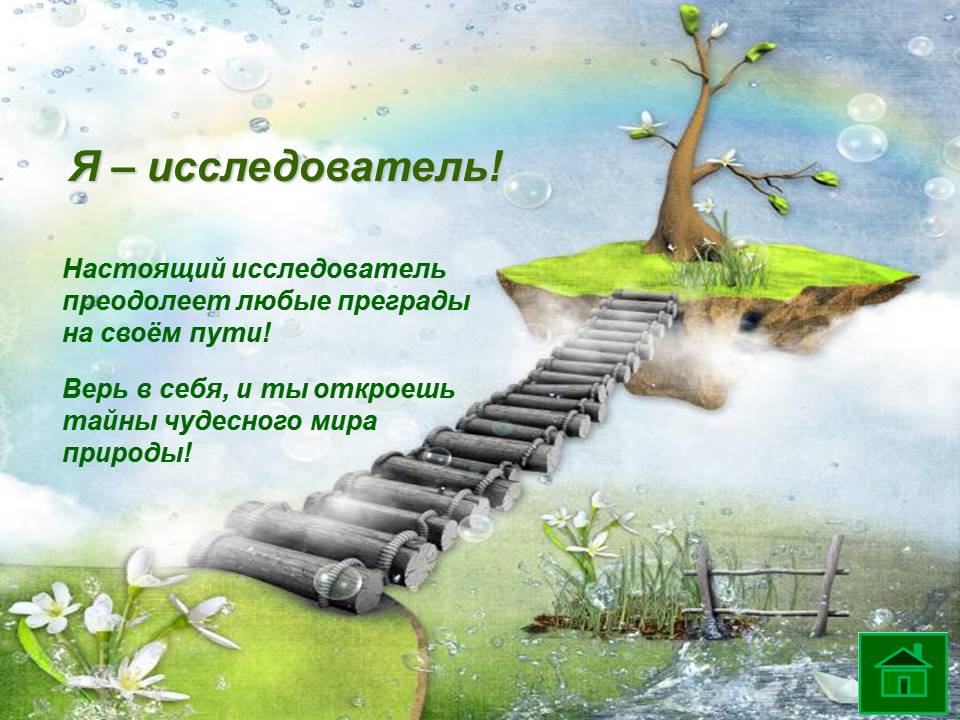 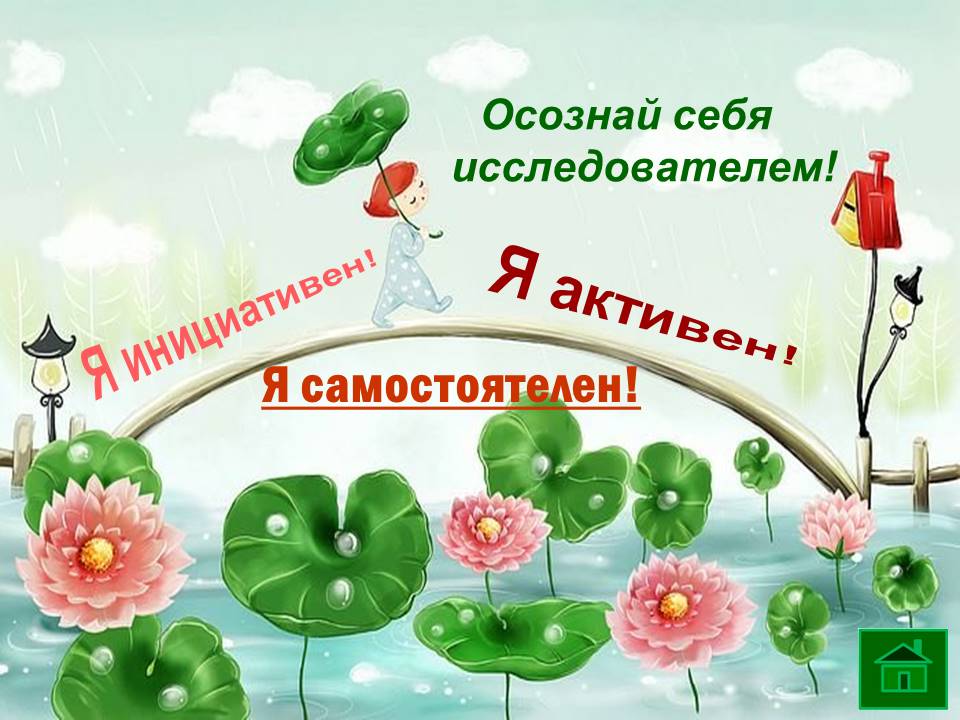 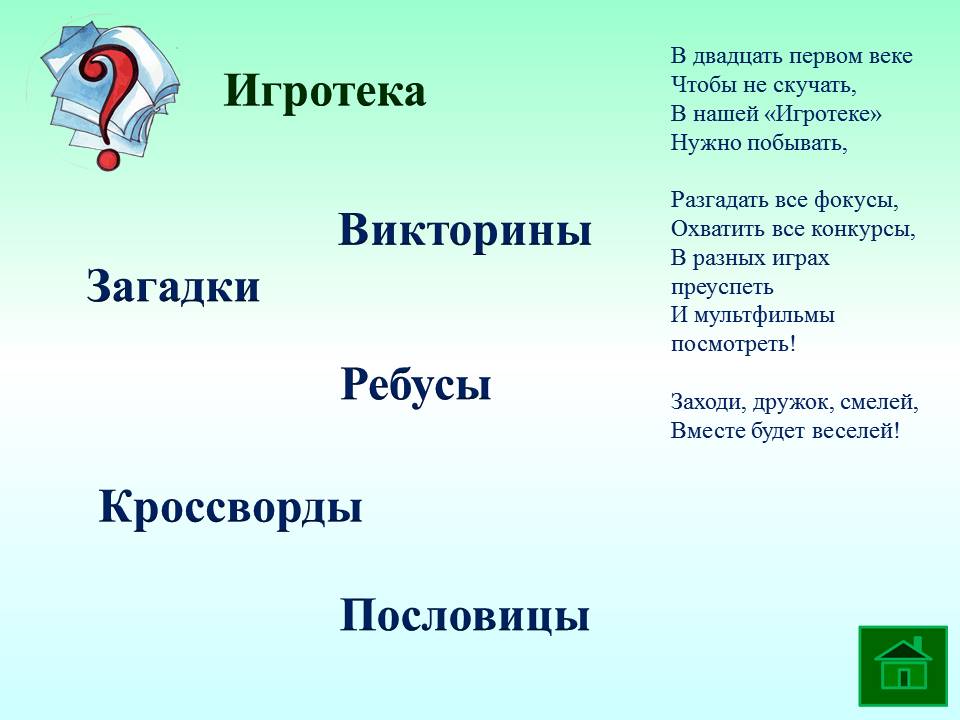 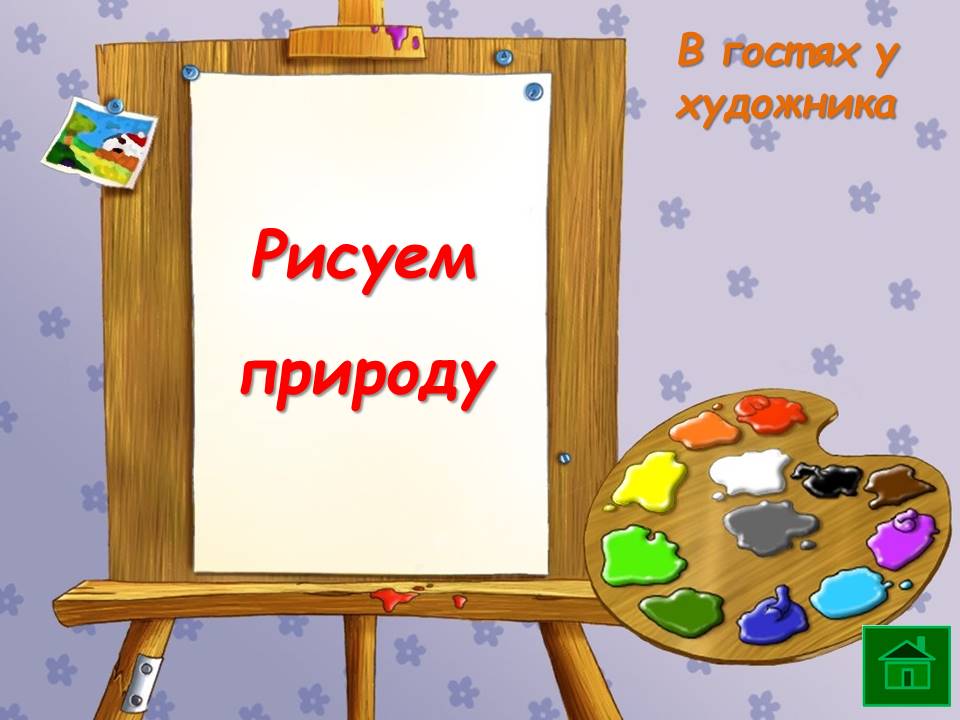 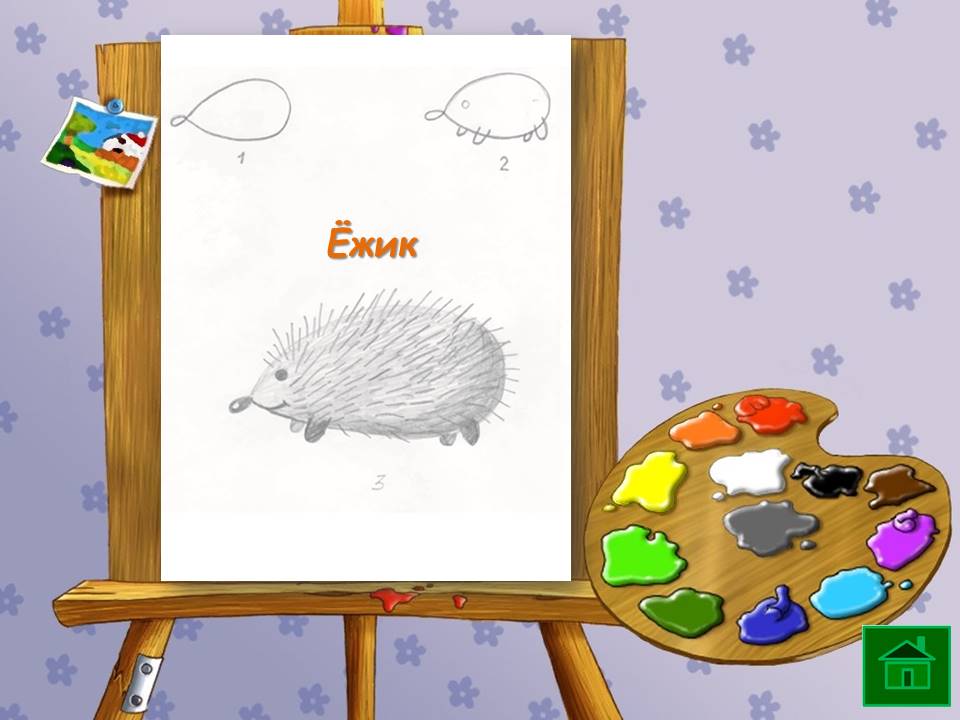 Тематический план учебно-исследовательской группы педагогической практики
Дополнительные образовательные программы:
«Компьютер и творчество» (прикладное применение информационных технологий в творческой деятельности)
«Анимашки» (мультстудия)
«Компьютерная кисточка» (рисование на компьютере)
«Образовательная робототехника»
«Мой помощник - компьютер» (прикладное применение информационных технологий в исследовательской деятельности).
«Компьютер для родителей» (для взрослых обучающихся)
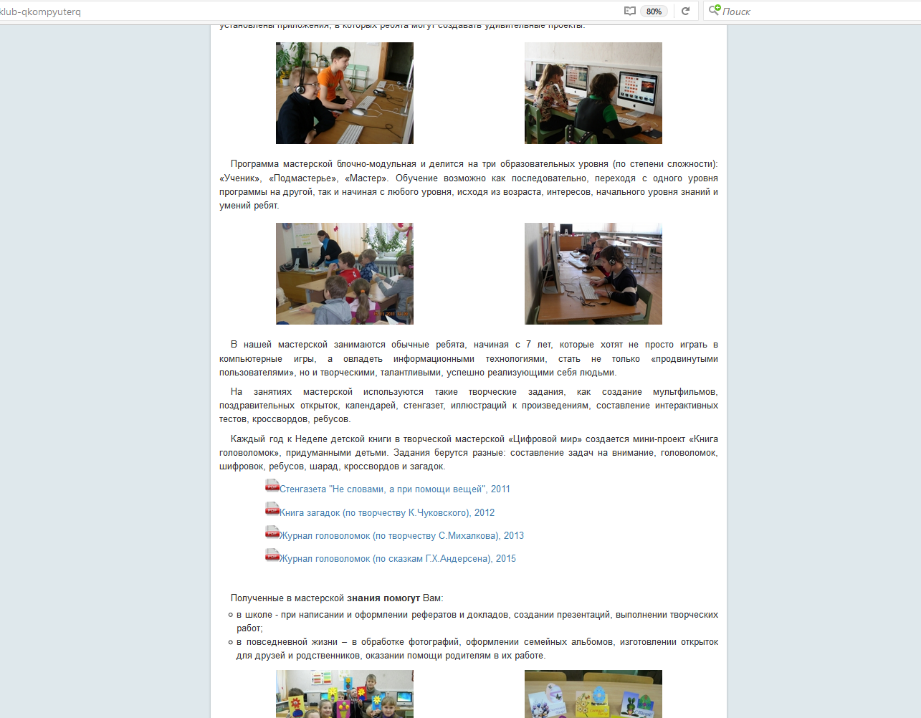 Составляющие единой информационной образовательной среды КОГОБУ ДО «Дворец творчества - Мемориал»
АИС «Аверс: Управление организацией дополнительного образования»
Официальный сайт КОГОБУ ДО «Дворец творчества - Мемориал»
Страницы учреждения на государственных сервисах и порталах
Неформальные страницы и группы учреждения и объединений в социальных сетях
Электронные учебно-методические комплексы к образовательным программам, в т.ч. электронные учебники
Программа повышения квалификации по информационным технологиям для педагогических работников Дворца
Дополнительные образовательные программы по информационным технологиям для обучающихся, в т.ч. сквозные
Программа «Мой помощник – компьютер»
ориентирована на учащихся, занимающихся исследовательской и проектной деятельностью
рассчитана на учащихся 1-11 класса
предусматривает различные формы работы с учащимися: индивидуальные консультации в присутствии родителей для 1-3 классов; групповые занятия и консультации, занятия по звеньям для 4-9 класса; индивидуальные консультации для 4-11 класса
ориентирована на разновозрастные группы учащихся, включающие две-три параллели
предусматривает активное включение родителей в учебный процесс
направлена на формирование компетентности в области информационно-коммуникационных технологий и исследовательской компетентности
ориентирована на практический результат – выполнение исследовательской работы
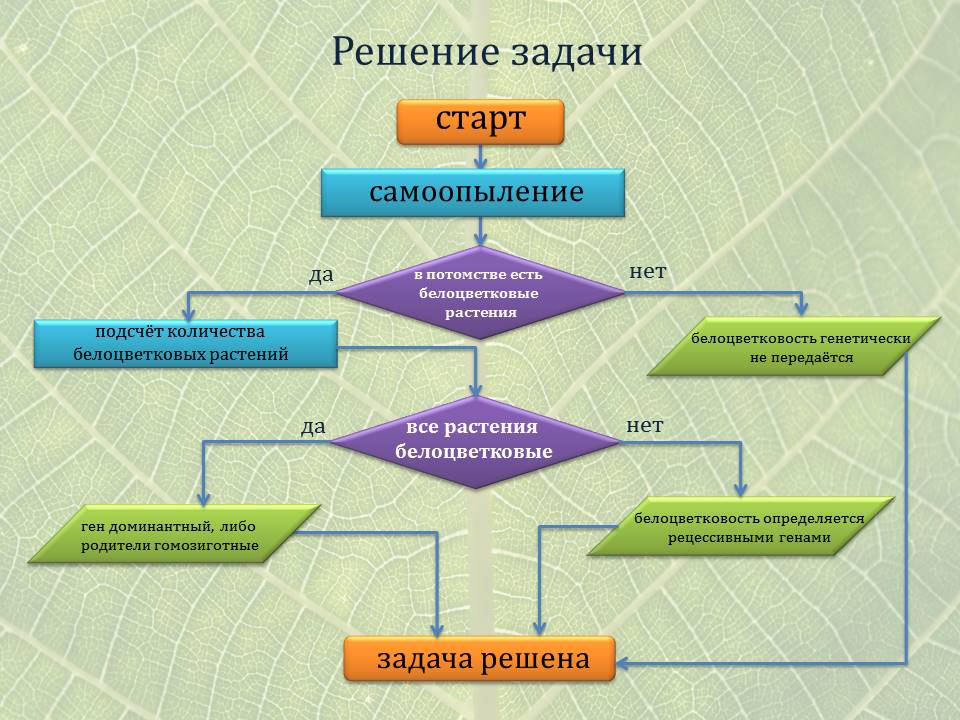 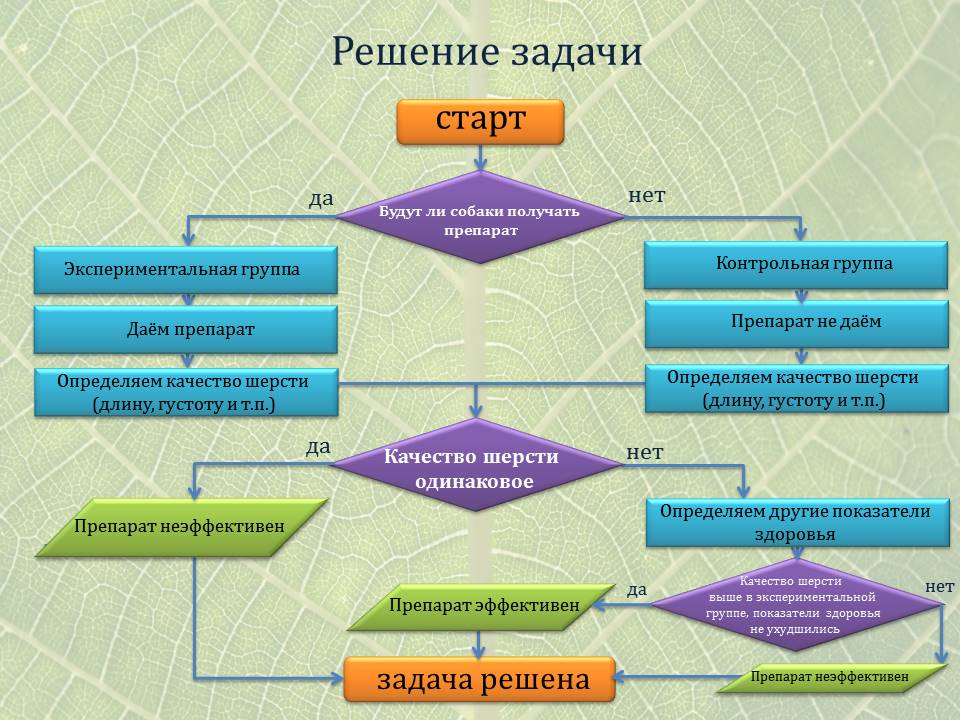 Благодарю за внимание!
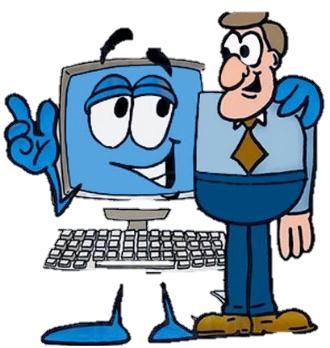